宣教关怀
阿爸天父，我们为宣教士玉英和鲁丽祷告。她们身在福音硬土的国家，求祢赐她们智慧，灵巧地结交新朋友并分享永恒的福音。当掌权者严格管制社交媒体的信息时，求耶稣基督保佑她们平安，谨慎行事。上个月，新的一批二十位学生报到。求圣灵感化他
1/2
宣教关怀
们，在宣教士和当地同工牧养之下，他们的心门能向基督的福音敞开。愿耶和华以厚恩待玉英和鲁丽，恩膏她们成为十架佳音的传达者，得人如得鱼。奉主耶稣基督的名，阿们。
2/2
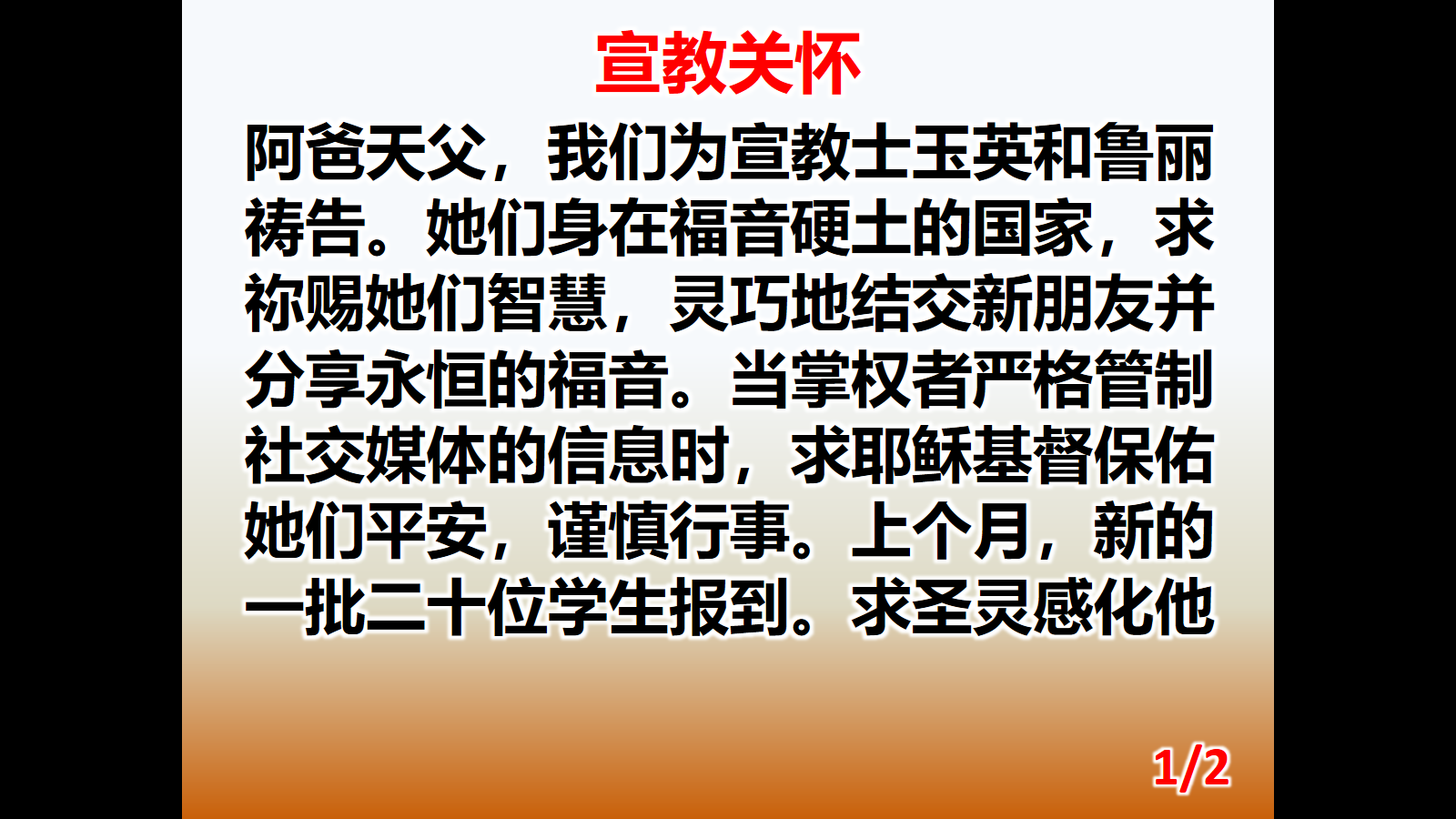 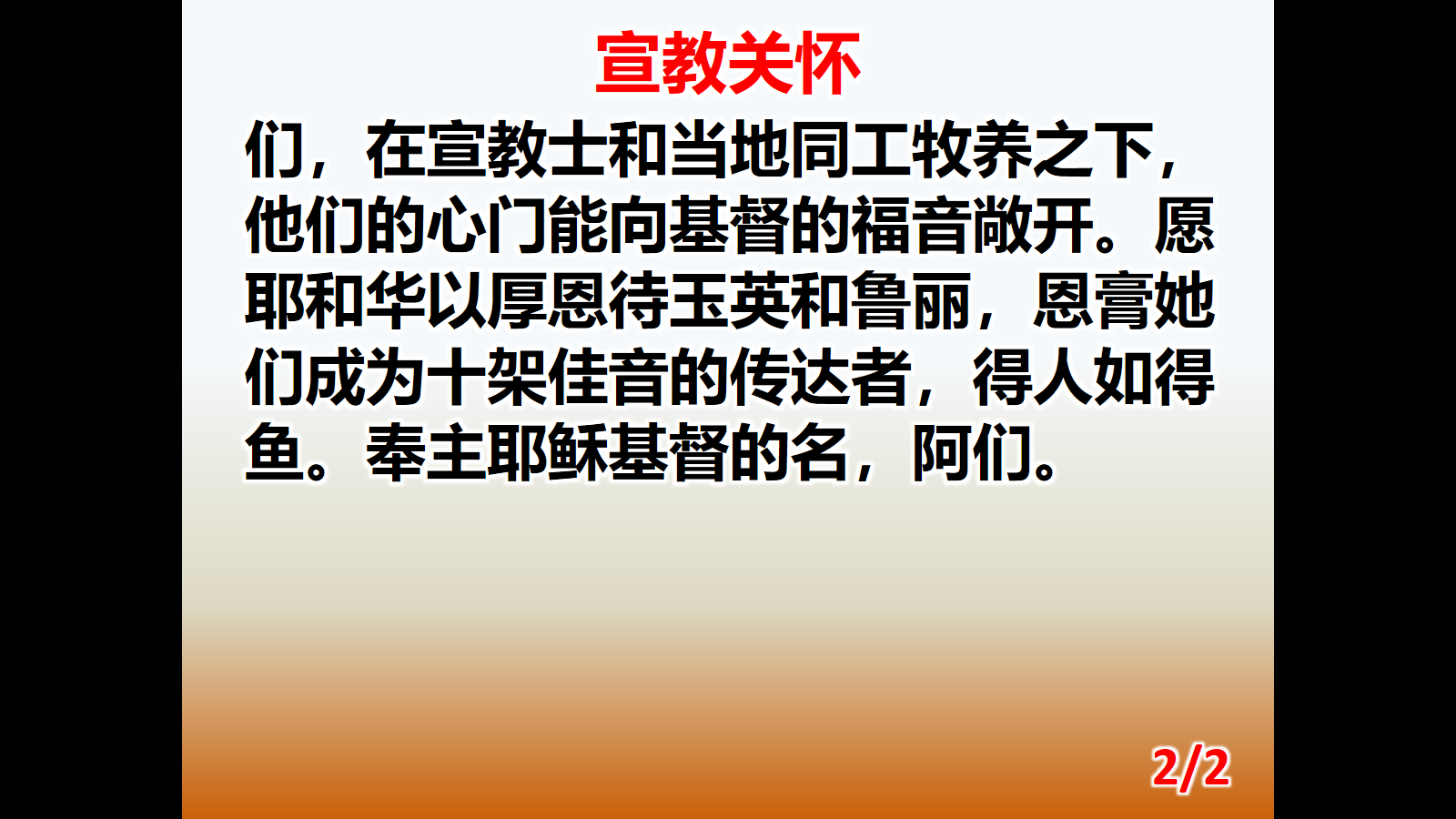